RPC
Readings
Coulouris, Dollimore and Kindberg   Distributed Systems: Concepts and Design   Edn. 3
Note: All figures from this book
Difficulties in Socket Programming
Using sockets does not conceal communication which is important to achieve access transparency (defined as hiding differences in data representation and how a resource is accessed).
Little was done until a paper by Birell and Nelson (1984).  They suggested:
Allow programs to call procedures located on other machines.
Sounds simple, but the implementation is actually quite difficult.
This approach is known as Remote Procedure Call (RPC).
Introduction to RPC
An extension of conventional procedure call (used for transfer of control and data within a single process)
Allows a client program to call procedures in a different address space in the same or remote machine.
Introduction to RPC
Ideal for the client-server  applications
Higher level of abstraction for interprocess communication
The goal is to make distributed programming easier.
Want transparent integration with the programming language.
Conventional Procedure Call
Associated with each activation of a procedure is storage for the variables declared in the procedure.  This storage is called the activation record.
Compilers (e.g., C) often use a stack to organize storage for local variables.
Procedure activations are treated as a unit for storage allocation.
Conventional Procedure Call
Consider a C like call as follows:
count = read(fd,buf,nbytes)
To make this call, C pushes the parameters onto the stack in order, last one first, as shown in figure (b) of the next page.  Before the call, the stack is as seen in figure (a).
Conventional Procedure Call
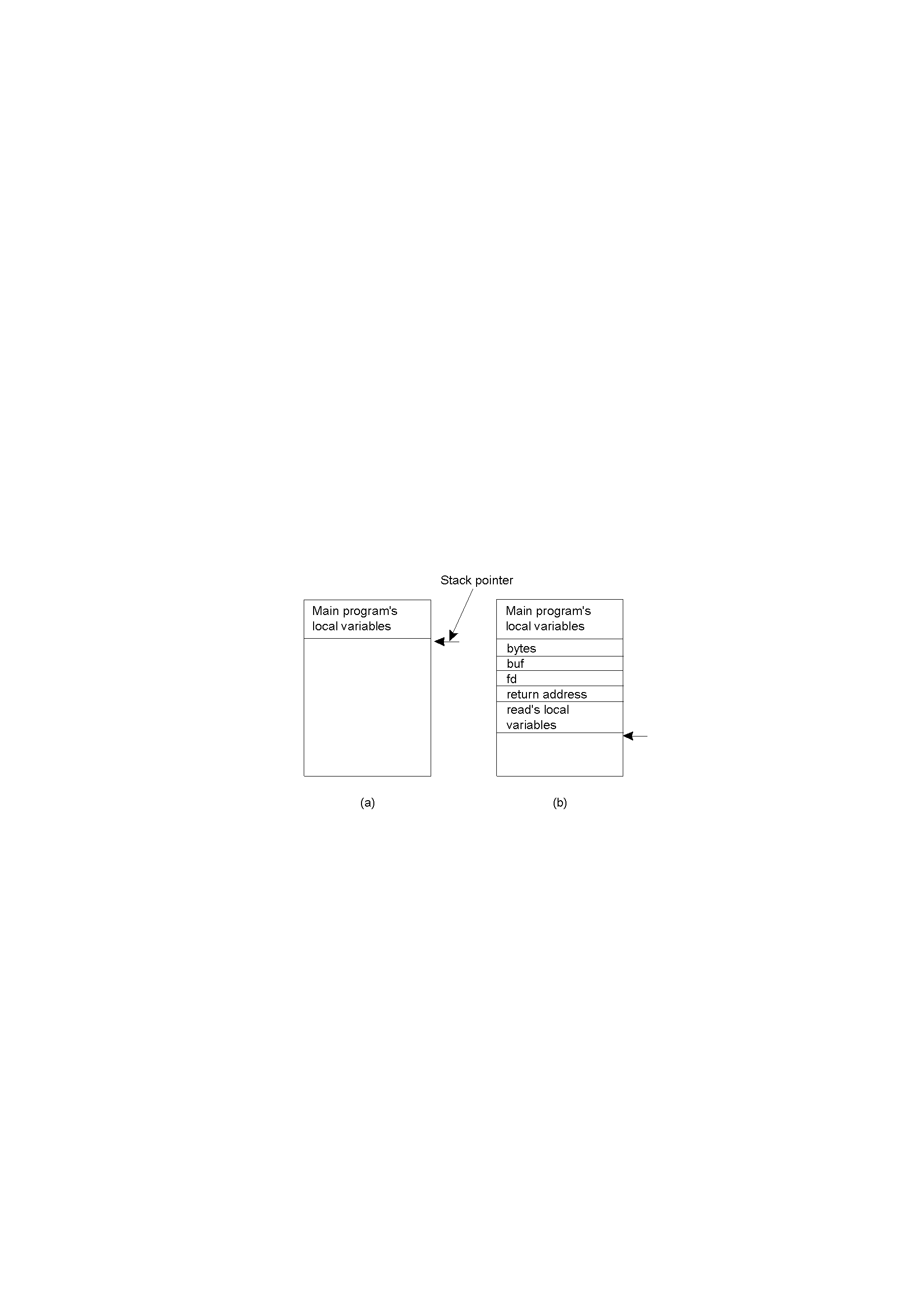 (a) The stack before the call to read
(b) The stack while the called procedure is active
Conventional Procedure Call
Call-by-value parameters are treated as an initialized local variable.
A reference parameter in C is a pointer to a variable.
In the call to read, the second parameter is a reference parameter.  buf is actually changed (buf  is assumed to be a character array).
Software Support for RPCs
The idea behind RPC is to make a remote procedure call look as much as possible like a local one.
The calling procedure should not be aware that the called procedure is executing on a different machine (ideally).
What is XML-RPC
XML-RPC provides an XML- and HTTP-based mechanism for making method or function calls across a network
Use XML for messaging (use only a small XML vocabulary set) 
Use HTTP to pass information from a client computer to a server computer
No notion of objects
No mechanism for including information that uses other XML vocabularies
Emerged in early 1998
Main Parts of XML-RPC
Data Model
A set of types for passing parameters, return values and faults (error messages)
Use by both request and response
Request Structure
An HTTP post request containing method name and parameter information 
Response Structure
An HTTP response containing return values or fault information
XML-RPC Data Model
XML-RPC defines six basic data types and two compound data types
Sufficient for most practical applications
Examples
Examples
<int>27</int>
<double>27.31415</double>
<boolean>1</boolean>
<string>Hello</string>
<dateTime.iso8601>20020125T02:20:04
			</dateTime.iso8601>
<base64>SGVsbG8sIFdvcmxkIQ==</base64>
These basic types are always enclosed in value elements
    <value>
         <double> -12.45 </double>
     </value>
Complex Types
The basic types can be combined into two more complex types: Array and Struct
<value>
  <array>
    <data>
      <value><string>This </string></value>
      <value><string>is </string></value>
      <value><string>an </string></value>
      <value><string>array.</string></value>
    </data>
  </array>
</value>
Complex Types
Arrays can contain mixtures of different types
<value>
  <array>
    <data>
      <value><boolean>1</boolean></value>
      <value><string>Chan Tai-Man </string></value>
      <value><int> -91 </int></value>
      <value><double>0.1234</double></value>
    </data>
  </array>
</value>
Complex Types
<value>
  <array>
    <data>
      <value>
        <array>
          <data>
            <value><int>10</int></value>
            <value><int>20</int></value>
          </data>
        </array>
      </value>
      <value>
        <array>
          <data>
            <value><int>30</int></value>
            <value><int>40</int></value>
          </data>
        </array>
      </value>
    </data>
  </array>
</value>
Arrays can be multi-dimensional
A 2x2 array is represented on the right
Struct
struct contains unordered content, identified by name
Names are string values
Each struct element contains a list of member elements
Member elements each contain one name element and one value element
The order of members is not important
Struct
An array can be a struct member
A struct can be a struct member
Request Structure
XML-RPC requests are a combination of XML content and HTTP headers
HTTP header is a wrapper for passing the request over the web
XML content is used to pass parameters and identify the procedure to be called.
	  POST /xmlrpc HTTP 1.0
       User-Agent: myXMLRPCClient/1.0
       Host: 192.168. 124.2
       Content-Type: text/html
       Content-Length: 169
           ....
       XML statements
Request Structure
<?xml version=“1.0”?>
<methodCall>
  <methodName>circleArea</methodName>
  <params>
    <param>
      <value><double>2.42</double></value>
    </param>
    <param>
      <value>
        <array>
          <data>
            <value><int>10</int></value>
            <value><int>20</int></value>
          </data>
        </array>
     </value>
    </param>
  </params>
</methodCall>
Method to be called is circleArea
Input parameters: a double and an array
The XML statements contain the method name and passed parameters
Response Structure
If a request is successful the procedure was found and executed correctly.
The result is returned through the response to the client
Similar to a request, a response needs to be attached to a HTTP header
Response Structure
<?xml version=“1.0”?>
<methodResponse>
  <params>
    <param>
      <value><double>2.42</double></value>
    </param>
  </params>
</methodResponse>
The response returns a double number
Response Structure
<?xml version=“1.0”?>
<methodResponse>
  <fault>
    <value><string>No such method!</string></value>
  </fault>
</methodResponse>
If the procedure was not found then a fault is returned.
No standardized error code
Dealing with XML-RPC
This looks rather complicated 
In real applications, you do not need to directly program the XML statement
You need to use an XML-RPC library. You make function calls through this library
Programming can be done in Java, C++, Python etc
Example Program
We will develop a function that returns the area of a circle based on the input radius
The function name is circleArea
Input parameter: the radius
public class AreaHandler {

  public double circleArea(double radius) {
    double value = (radius*radius*Math.PI);
    return value;
  }
}
Example Program
We need to create a server and register the function
To do so requires that the following is imported:

import java.io.IOException;
import org.apache.xmlrpc.WebServer;
import org.apache.xmlrpc.XmlRpc;
Example Program
public class AreaServer {

  public static void main(String[] args) {
    try {
	startServer(args);
    } catch (IOException e) {;}
  }

  public static void startServer(String[] args)
    throws IOException { 
    WebServer server = new WebServer(
				Integer.parseInt(args[0]));
    server.addHandler(“area”,new AreaHandler());
    server.start();
  }
}
May want to use this to pass a port number
Example Program
public class AreaServer {

  public static void main(String[] args) {
    try {
	startServer(args);
    } catch (IOException e) {;}
  }

  public static void startServer(String[] args)
    throws IOException { 
    WebServer server = new WebServer(
				Integer.parseInt(args[0]));
    server.addHandler(“area”,new AreaHandler());
    server.start();
  }
}
Create the server
Example Program
public class AreaServer {

  public static void main(String[] args) {
    try {
	startServer(args);
    } catch (IOException e) {;}
  }

  public static void startServer(String[] args)
    throws IOException { 
    WebServer server = new WebServer(
				Integer.parseInt(args[0]));
    server.addHandler(“area”,new AreaHandler());
    server.start();
  }
}
Convert input port number to an integer
Example Program
public class AreaServer {

  public static void main(String[] args) {
    try {
	startServer(args);
    } catch (IOException e) {;}
  }

  public static void startServer(String[] args)
    throws IOException { 
    WebServer server = new WebServer(
				Integer.parseInt(args[0]));
    server.addHandler(“area”,new AreaHandler());
    server.start();
  }
}
Register the class under the name “area”
Example Program
public class AreaServer {

  public static void main(String[] args) {
    try {
	startServer(args);
    } catch (IOException e) {;}
  }

  public static void startServer(String[] args)
    throws IOException { 
    WebServer server = new WebServer(
				Integer.parseInt(args[0]));
    server.addHandler(“area”,new AreaHandler());
    server.start();
  }
}
Start server
Example Program
After you have compiled AreaServer.java you can start the server by executing the class from the command line
You need to specify the port number
Example Program
To call the function registered in the server, a client program is needed that uses the XML-RPC libraries

import java.io.IOException;
import java.util.Vector;
import org.apache.xmlrpc.XmlRpc;
import org.apache.xmlrpc.XmlRpcClient;
import org.apache.xmlrpc.XmlRpcException;
Example Program
public class AreaClient {

  public static void main(String[] args) {
    AreaClient client = new AreaClient();
    double radius = Double.parseDouble(args[0]);
    try {
	double area = client.areaCircle(radius);
      System.out.println(“The area of the circle
	   would be: “ + area);
    } catch (IOException e) {;}
      catch (XmlRpcException e) {;}
  }

  public double areaCircle (double radius)
    throws IOException, XmlRpcException {
	:
  }
}
Cast to double
Example Program
public class AreaClient {

  public static void main(String[] args) {
    AreaClient client = new AreaClient();
    double radius = Double.parseDouble(args[0]);
    try {
	double area = client.areaCircle(radius);
      System.out.println(“The area of the circle
	   would be: “ + area);
    } catch (IOException e) {;}
      catch (XmlRpcException e) {;}
  }

  public double areaCircle (double radius)
    throws IOException, XmlRpcException {
	 …….
  }
}
Call areaCircle()
Example Program
public double areaCircle (double radius)
    throws IOException, XmlRpcException {

   
 XmlRpcClient client = new XmlRpcClient("129.100.16.2.44",8099);
  	
  Vector params = new Vector();
  params.addElement(new Double (radius));

  Object result = client.execute(“area.circleArea”, params);
   
  String resultStr = result.toString();
  double area = Double.parseDouble(resultStr);
  return area;
}
Create a client and connect to bonnie on port  8099
Example Program
public double areaCircle (double radius)
    throws IOException, XmlRpcException {

 XmlRpcClient client = new XmlRpcClient("129.100.16.2.44",8099);
   	
  Vector params = new Vector();
  params.addElement(new Double (radius));

  Object result = client.execute(“area.circleArea”, params);
  
  String resultStr  = result.toString();
  double area = Double.parseDouble(resultStr);
  return area;
}
Add a double object to the Vector Object
Example Program
public double areaCircle (double radius)
    throws IOException, XmlRpcException {

XmlRpcClient client = new XmlRpcClient("129.100.16.2.44",8099);
   
  Vector params = new Vector();
  params.addElement(new Double (radius));

  Object result = client.execute(“area.circleArea”,
                                       params);
  
  String resultStr  = result.toString();
  double area = Double.parseDouble(resultStr);
  return area;
}
Call the server function.  The registered name “area” and function name need to be known
Example Program
public double areaCircle (double radius)
    throws IOException, XmlRpcException {

 XmlRpcClient client = new XmlRpcClient("129.100.16.2.44",8099);
    	
  Vector params = new Vector();
  params.addElement(new Double (radius));

  Object result = client.execute(“area.circleArea”,
                                       params);
  
  String resultStr = result.toString();
  double area = Double.parseDouble(resultStr);
  return area;
}
May need to convert; 
Do so to be safe.
Example Program
The execution of the client program will result in an HTTP request being generated.
If everything is fine, the server will send back the method’s response embedded in the HTTP response message
Summary
We briefly discussed XML-RPC